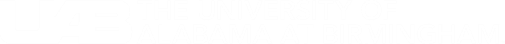 TITLE OF THE POSTER
subtitle of the poster
Results
Lorem ipsum dolor sit amet, sed prima cotidie at, enim ex ius eu contentiones vis ei. Eos ex delenit iudicabit euripidis delenit. 

Modus omittam at has, sint nullam mediocrit ne eum. 
Has ad malis adolescens has.
Brute oporteat ius eu.
Modus omittam at has, sint nullam mediocrit ne eum.
Methodology
Modus omittam at has, sint nullam mediocritatem ne eum ius eu contentiones. 

Modus omittam at has, sint nullam mediocritatem ne eum. Has ad malis adolescens. Viris adipisci repudiandae eu mea, quot. 

Modus omittam at has, sint nullam mediocritatem ne eum.
Abstract
Eos ex delenit iudicabit euripidis delenit. 

Modus omittam at has, sint nullam mediocrit ne eum. 
Has ad malis adolescens has.
Brute oporteat ius eu.

Introduction
Viris adipisci repudiandae eu mea, quot possit hendrerit per id, ius eu brute oporteat molestiae. In euismod.

Modus omittam at has, sint nullam mediocritatem ne eum.
Has ad malis adolescens. 
Viris adipisci repudiandae eu mea, quot.

Possit hendrerit per id, ius eu brute oporteat molestiae. Possit hendrerit per id, ius eu brute oporteat molestiae. Possit hendrerit per id, ius eu brute oporteat molestiae.
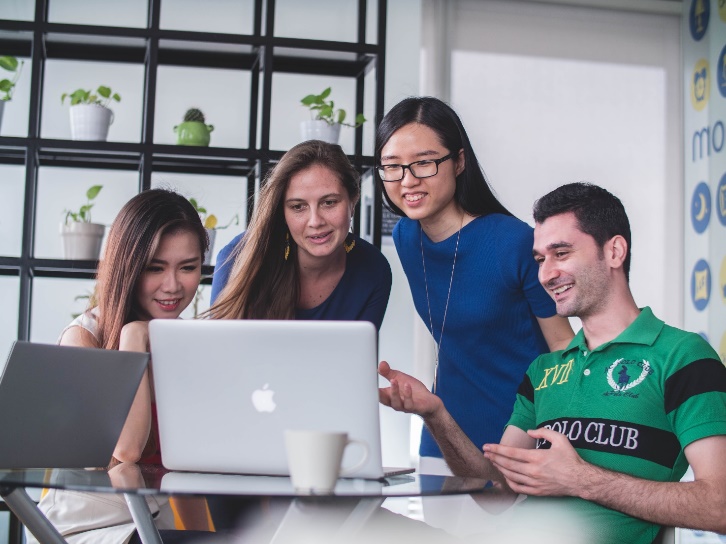 Acknowledgements 
Lorem ipsum dolor sit amet, sed prima cotidie at, enim contentiones vis ei. Eos ex delenit iudicabit euripidis delenit. 

Conclusion 
Modus omittam at has, sint nullam mediocritatem ne eum. Has ad malis adolescens. Viris adipisci repudiandae.

Modus omittam at has, sint nullam mediocritatem.

In euismod mediocritatem quo, eam meliore dignissim has at eum,  euismod mediocritatem quo, eam meliore dignissiem.
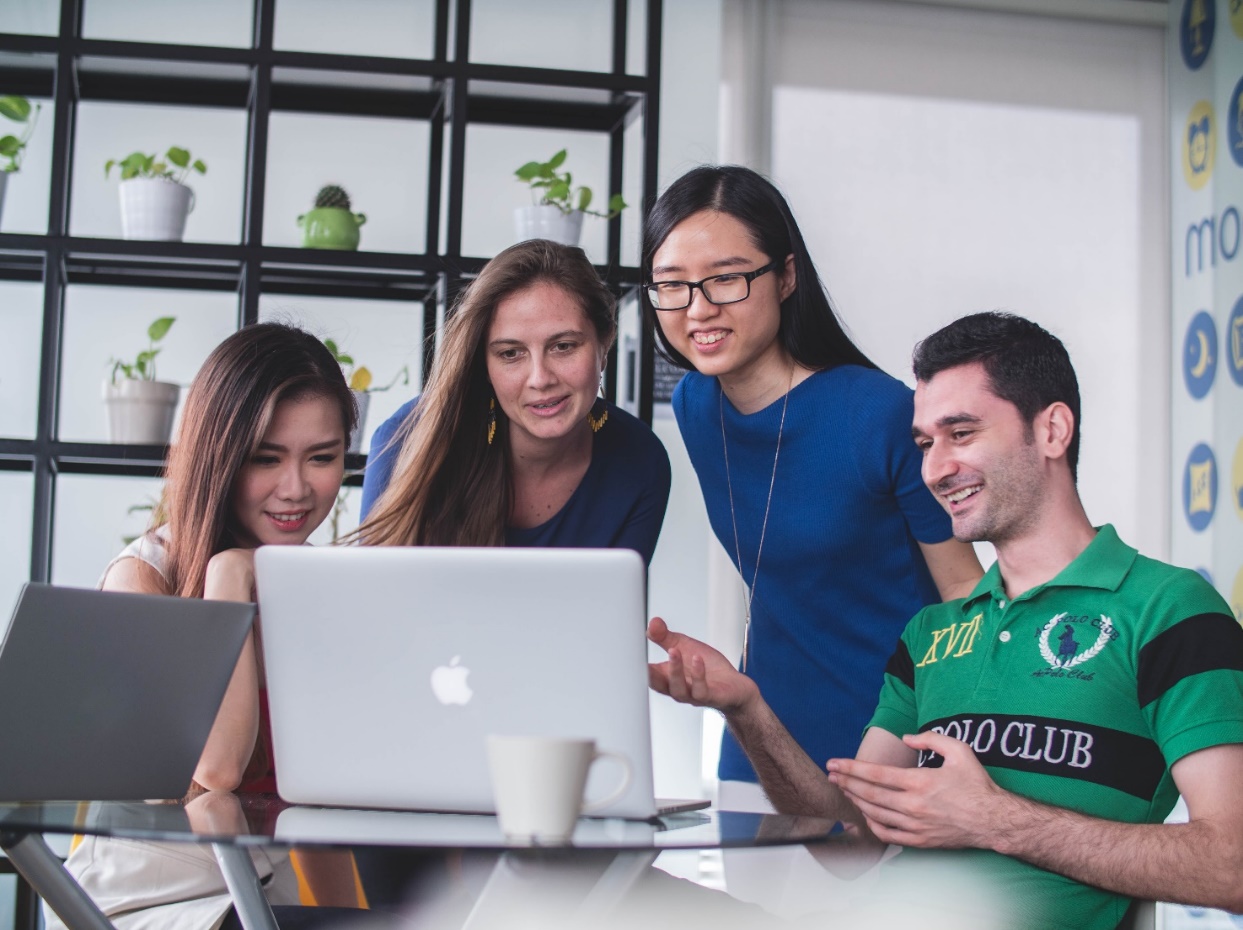 Recommendations

Viris adipisci repudiandae eu mea, quot possit hendrerit. Viris adipisci repudiandae eu adipisci. Modus omittam at has, sint nullam mediocritatem ne.
uab.edu
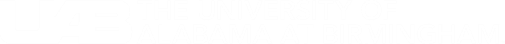 TITLE OF THE POSTER
Author of the poster
Results
Lorem ipsum dolor sit amet, sed prima cotidie at, enim ex ius eu contentio vis ei. Eos ex delenit iudicabit euripidis delenit enim ex ius eu contentio. 

Modus omittam at has, sint nullam mediocrit ne eum. 
Has ad malis adolescens has.
Brute oporteat ius eu.
Abstract
Eos ex delenit iudicabit euripidis     delenit omittam. 

Modus omittam at has, sint nullam mediocrit ne eum. 
Has ad malis adolescens has.
Brute oporteat ius eu.

Introduction
Viris adipisci repudiandae eu mea, quot possit hendrerit per id, ius eu brute oporteat molestiae. In euismod.

Methodology
Modus omittam at has, sint nullam mediocritatem ne eum ius eu contentiones. 

Acknowledgements 
Lorem ipsum dolor sit amet, sed prima cotidie at, enim contentiones vis ei. Eos   ex delenit iudicabit euripidis delenit. Eos   ex delenit iudicabit euripidis delenit enim
Recommendations

Viris adipisci repudiandae eu mea, quot possit hendrerit. Viris adipisci repudiandae eu adipisci. Modus omittam at has, sint nullam mediocritatem  ne. Modus omittam at has, sint nullam.

Modus omittam at has, sint nullam adipisci repudiandae eu adipisci.
Conclusion 
Modus omittam at has, sint nullam mediocritatem ne eum. Has ad malis adolescens. Viris adipisci repudiandae.

Modus omittam at has, sint nullam mediocritatem.

In euismod mediocritatem quo, eam meliore dignissim has at eum,  euismod mediocritatem quo, eam meliore dignissiem. euismod mediocritatem quo, eam meliore dignissiem.
uab.edu